1 урока Тема: « Прошедшее время глагола»
Цели:
показать способы образования и изменения глаголов прошедшего времени; 
учить распознавать глаголы прошедшего времени, выбирать орфограмму перед суффиксом – л- ; 
употреблять в речи, соблюдая орфоэпические нормы, глаголы прошедшего времени; 
развивать мотивацию к познавательной деятельности.
Все  сказки обычно начинаются так:« Жил – был…».
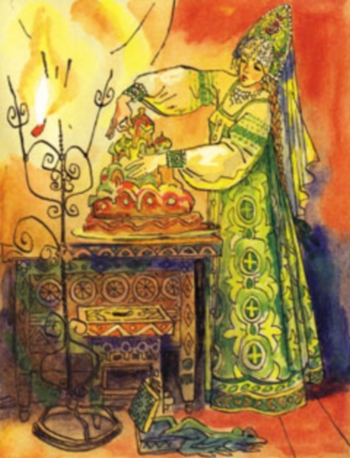 Какая это форма глагола? 
Что показывают глаголы в прошедшем времени? 
На какие вопросы отвечают глаголы в форме пошедшего времени?
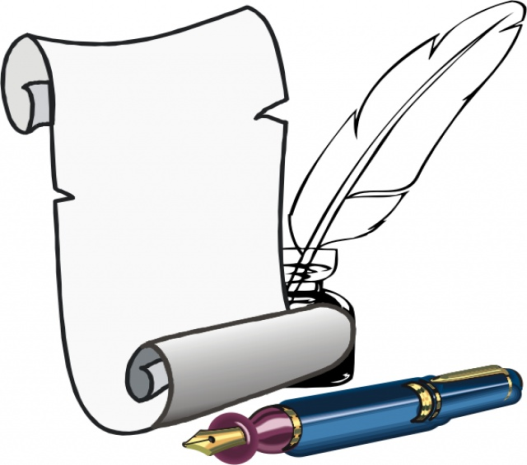 Ответ:
Глаголы в прошедшем времени показывают, что действие происходило до момента речи.

Глаголы в форме пошедшего времени отвечают на вопросы: что делал? что сделал? что сделала? что сделали? и т. д
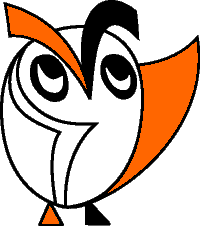 Задание
От глаголов крашу, чищу, каюсь, белю, расту, плету образуйте начальную форму, сохранив вид. Графически выделите основы глаголов
Оса в комнате
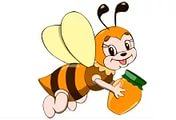 Залетела к нам оса
И гудела два часа
Извелась совсем без дела,
Даже вроде похудела.
Я достал в шкафу варенье,
Я к животным – всей душой!
- На, поешь для подкрепленья,
Будешь толстой и большой!
                                             Ж. Давитьянц
Физкультминутка
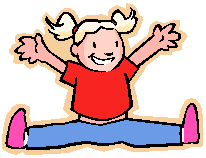 Ветер тихо клен качает,
Вправо – влево наклоняет;
Раз – наклон и два -  наклон,
Зашумел листвою клен.
Что я знаю о форме прошедшего времени глагола?Что хочу узнать?
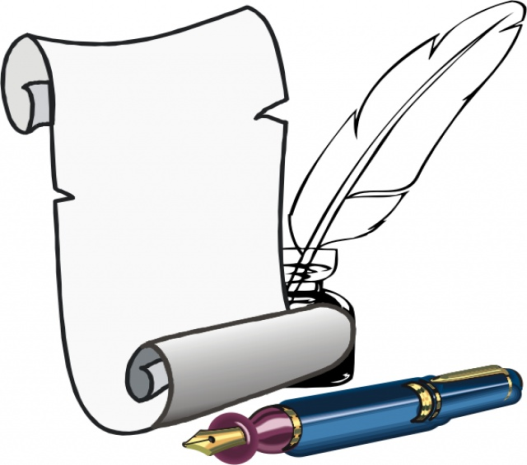 Как работать с учебником?
Прочитай теоретический материал из параграфа.
Выдели главное.
Подумай, что из прочитанного уже было тебе известно.
Определи, какие новые сведения ты получил из прочитанного материала.
Определи, что было непонятно при знакомстве с новым материалом.
 Спроси учителя о том, что тебе непонятно.
Еще раз внимательно перечитай теоретический материал.
Задание:
Образуйте прошедшее время от глаголов:
А) играть, свистнуть, кормить;
Б) нести, мести, стричь, беречь;
«Говори правильно»
понял, поняла,
 создавал, создал, создала, 
начал, начала, началась, начался.
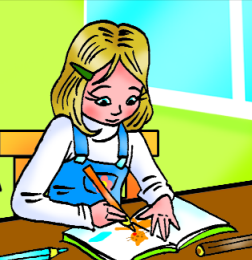 Задание.
Спишите. От глаголов, стоящих в скобках, образуйте форму прошедшего времени. Вставьте пропущенные буквы.

  (Посеять ) крошку, а (вырасти) с ло…ку. (Повеять) прохладой. Волк (почуять) опасность. Сне…  быстро (таять). (Раскаяться), да поз…но. Дру…  на друга (надеяться),  и оба ничего не (сделать). Пришлось всю жизнь (маяться).
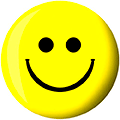 Рефлексия
Что нового вы узнали на уроке?
 Какие трудности у вас появлялись в процессе работы?
  Как вы их преодолевали?
Понравилось ли вам на уроке? Какое настроение у вас сейчас?
 Дайте оценку нашей работе: выберите одну из предложенных на вашем столе карточек и покажите мне. Урок понравился – карточку с улыбающимся лицом, нет – карточку с грустным лицом.
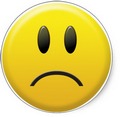 Домашнее задание
1. Выучить теоретические сведения и правило из параграфа 115.
2. Выполнить упражнение 655,657.
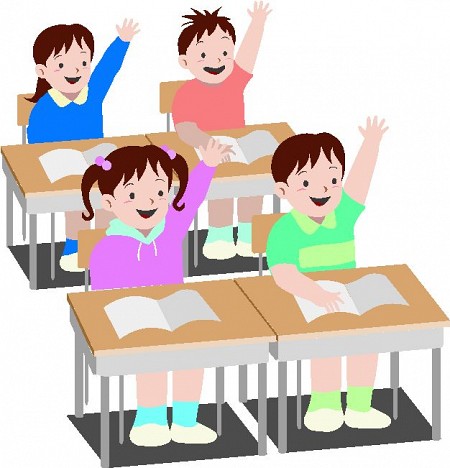